踏出第一步：蒐集資料的方法
淡江大學覺生紀念圖書館參考組
吳理莉
蒐集資料的方法
找查達人都這樣做
資訊素養Big 6
3
研究主題的靈感來源
4
研究問題分析與擬定主題概念
5
手邊的線索
6
關於「關鍵字」
7
查找資料的管道
8
找查達人的最愛
學術資源的最佳入口：https://www.lib.tku.edu.tw/
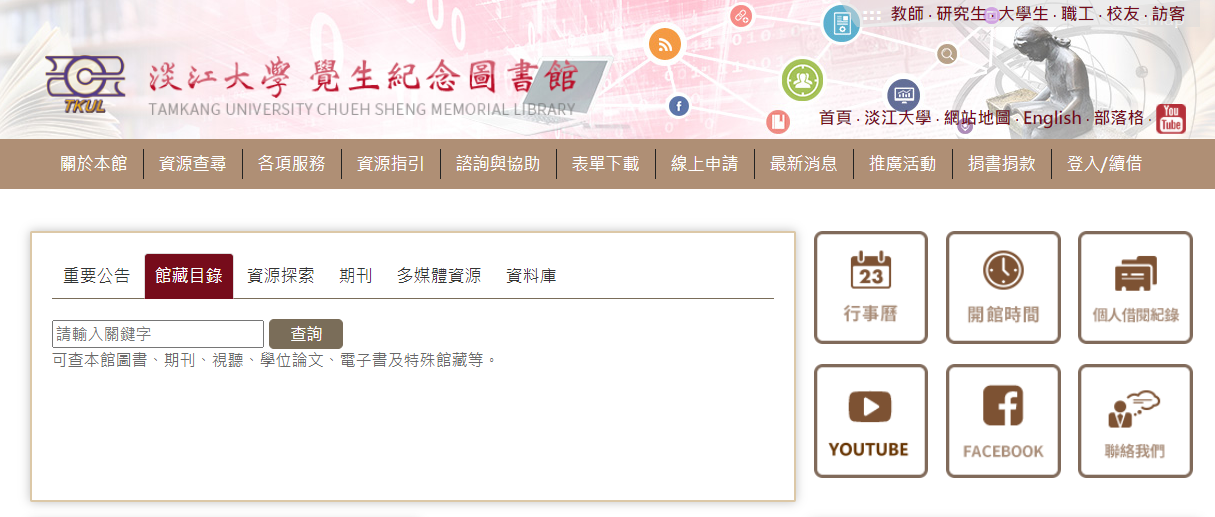 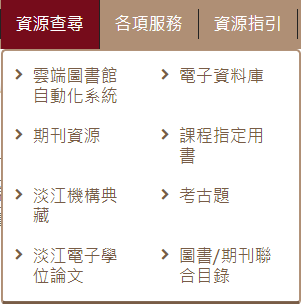 善用快速查詢頁籤
9
找查達人的最愛
雲端圖書館自動化系統~介面友善好上手
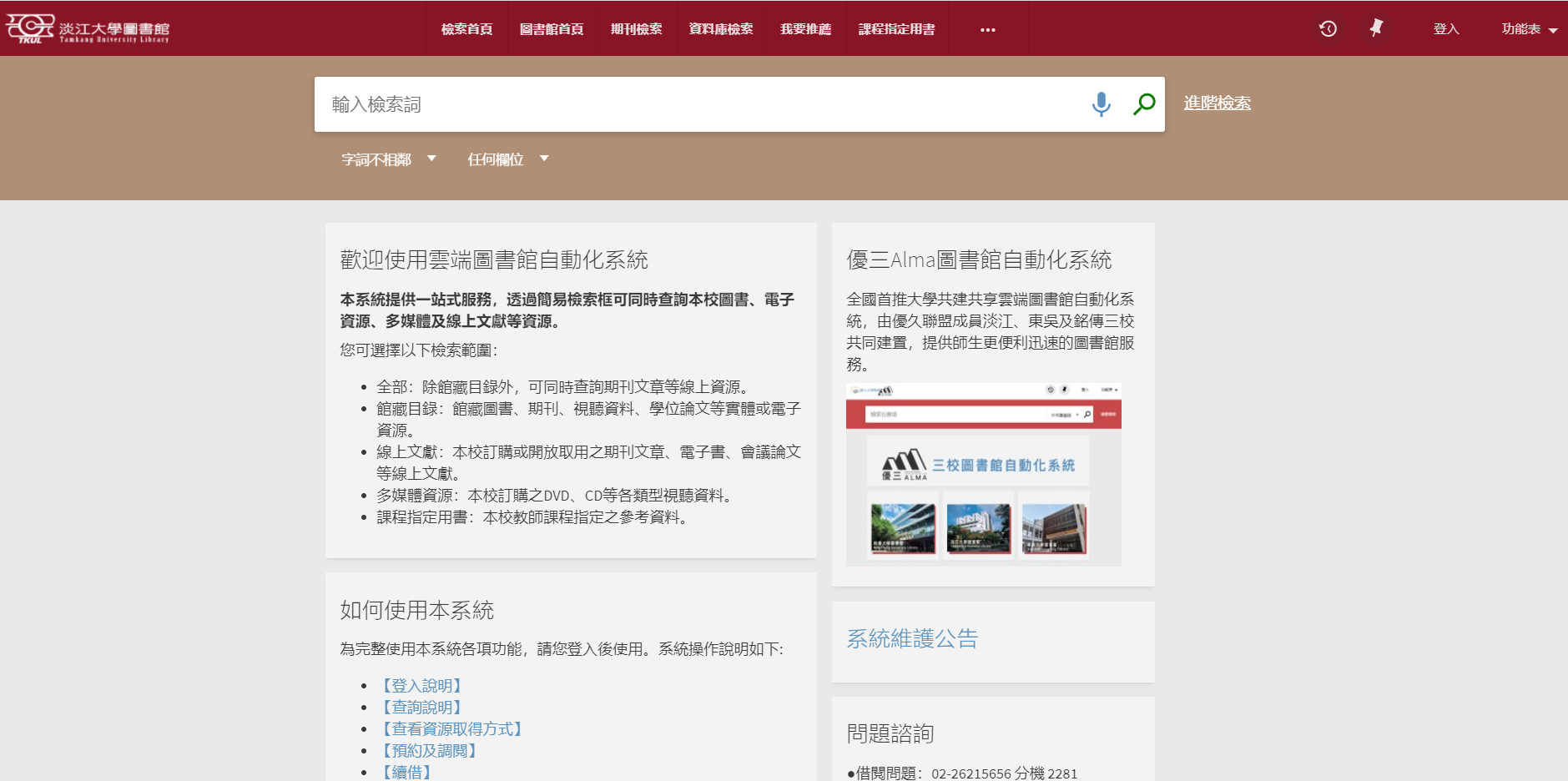 使用說明
三校聯盟目錄
操作手冊
10
找查達人的最愛
雲端圖書館自動化系統~一站式查找好便利
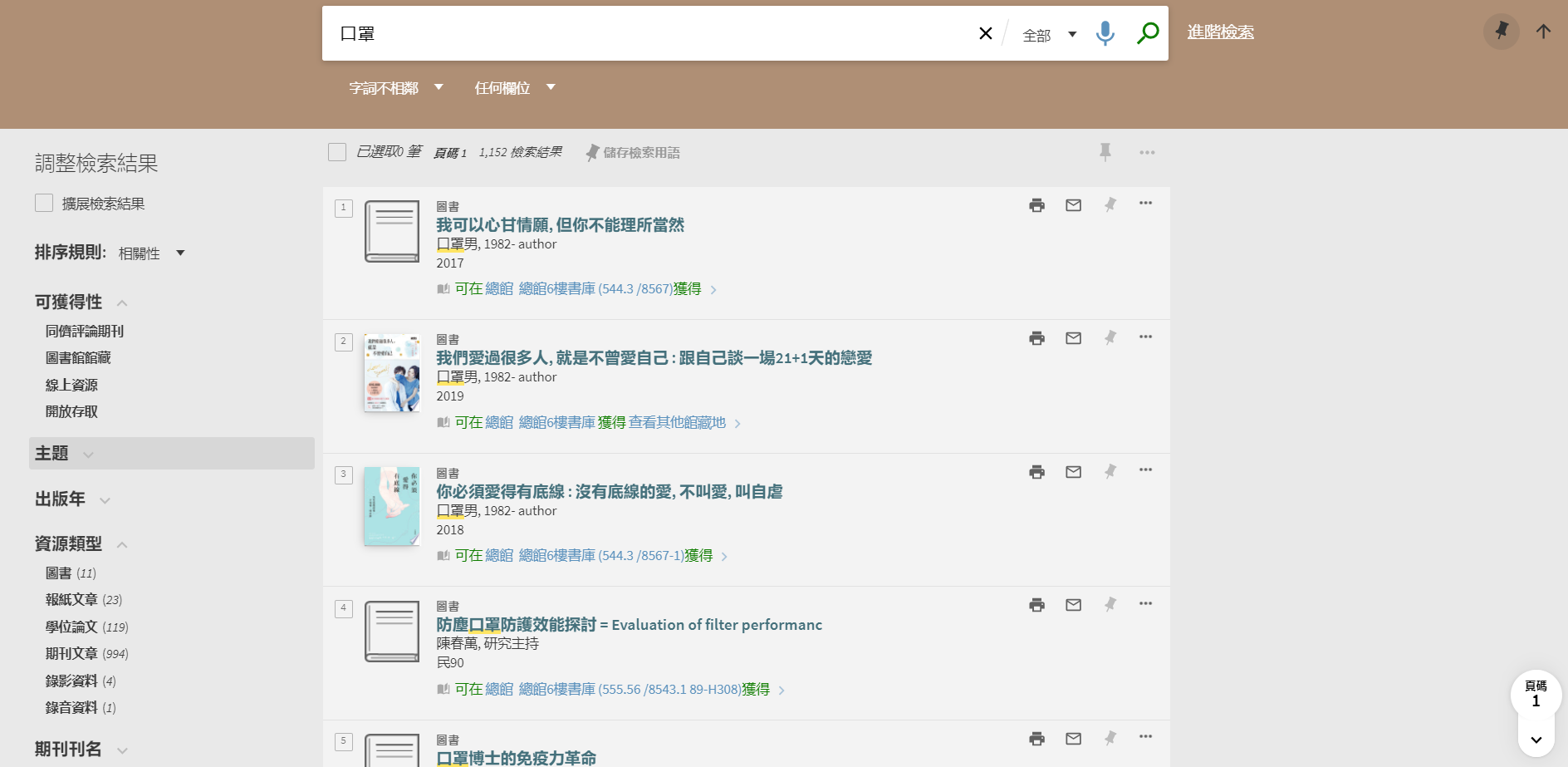 可依需求調整檢索結果
11
找查達人的最愛
雲端圖書館自動化系統~「架位圖」定位好直接
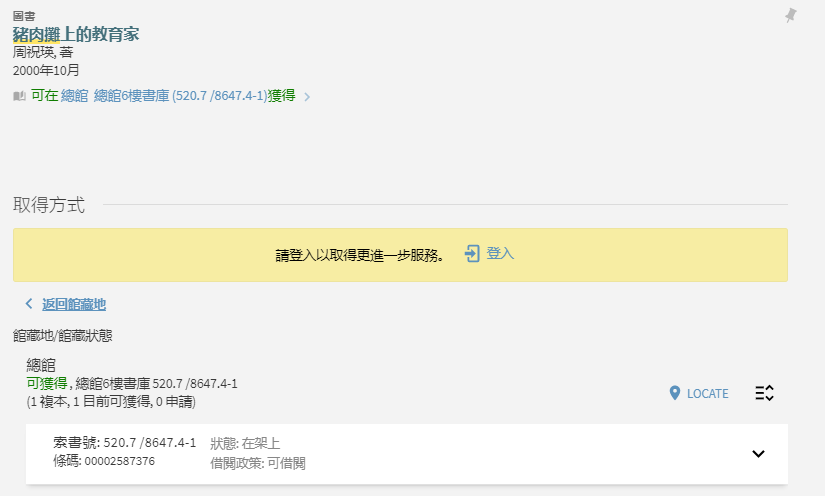 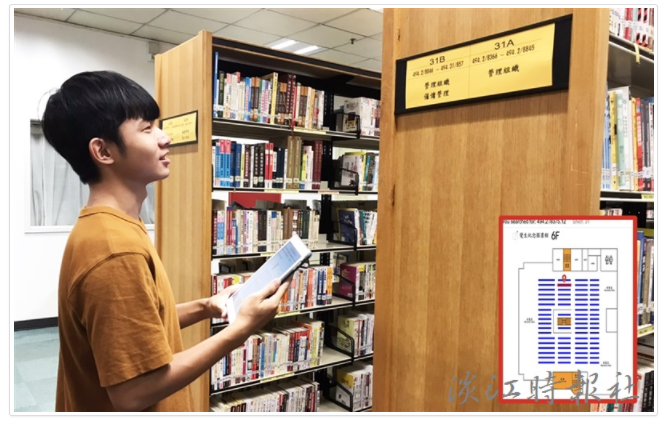 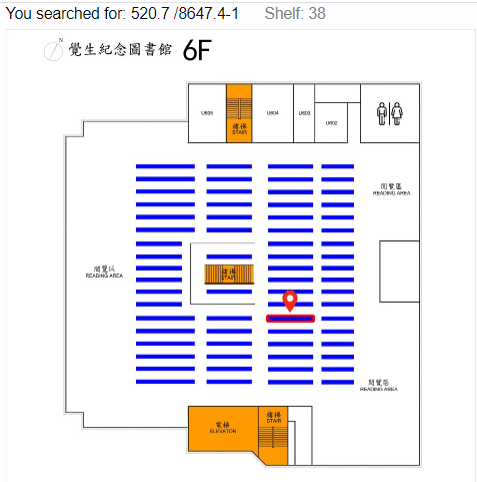 12
12
19
找查達人開始找：圖書
圖書
克隆 (Kleon, A.)著；吳琪仁譯(2020)。點子就是一直來 : 不論在順境還是逆境, 10個保持創意來源的方法(初版)。遠流出版事業股份有限公司
Ur
Turn
請利用：
「館藏目錄」及「雲端圖書館自動化系統」找出
這本書學校圖書館買了幾冊？
可立即借到嗎？有多少人預約？
放在哪個樓層的第幾座書架？
13
找查達人開始找：電子書
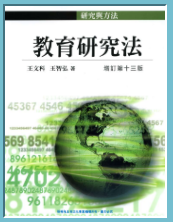 圖書
王文科、王智弘(2010)。教育研究法。臺北市：五南。
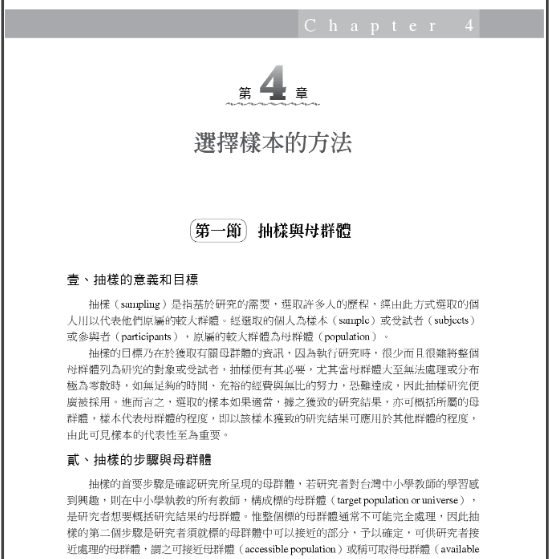 Ur
Turn
請利用：
「館藏目錄」或「雲端圖書館自動化系統」
找出
這本書學校圖書館買了幾冊？
有電子版嗎？
看得到「選擇樣本的方法」全文嗎？
14
找查達人開始找：期刊與期刊文章
期刊
張迺貞、徐暄淯（2016）。問題導向學習融入資訊素養與倫理創新教學之研究。教育資料與圖書館學，53(2)，171-209。doi:10.6120/JoEMLS.2016.532/0010.RS.CM
Ur
Turn
請利用：
「雲端圖書館自動化系統」找出
知道這本期刊的樓層及架號嗎？
想找2016年文章是找紙本？還是電子版呢？
這篇文章有電子全文嗎？
15
找查達人常用功能：預約/調閱
外借中的書登入帳密申請預約/調閱
申請預約後，可查看預約順位
不同校園的書登入帳密申請預約/調閱
未外借的書，不可申請此功能
16
找查達人常用功能：急用圖書資料申請
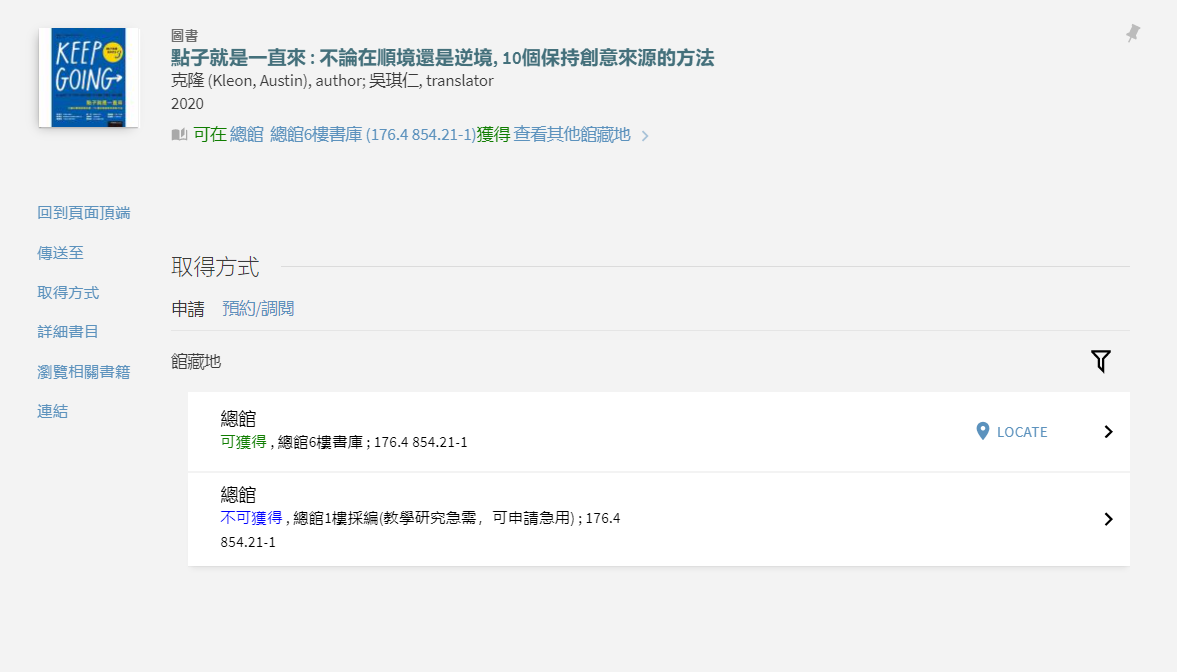 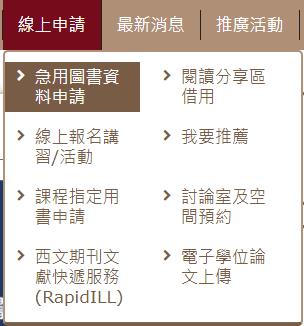 17
找查達人開始找：資源探索
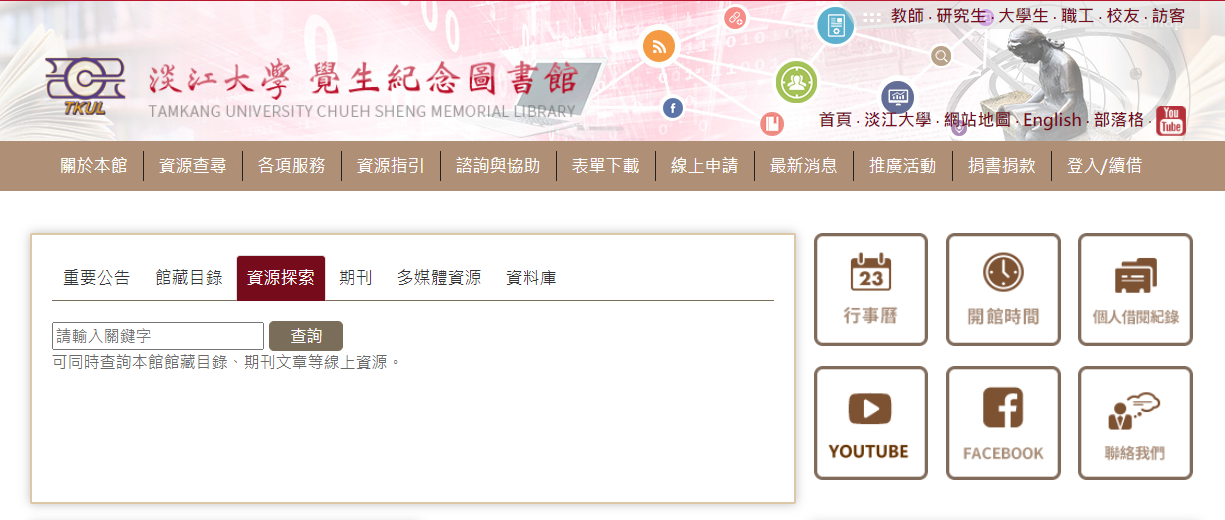 適用時機：只有主題
18
查找達人開始找~資源探索
期刊全文
Ely, E., Pullen, P. C., Kennedy, M. J., Hirsch, S. E., & Williams, M. C. (2014). Use of instructional technology to improve teacher candidate knowledge of vocabulary instruction. Computers & Education, 75, 44-52.
Ur
Turn
期刊全文
Dakowska, D. (2015). Between competition imperative and europeanisation: The case of higher education reform in poland. Higher Education, 69(1), 129-141.
19
找查達人開始找：資料庫
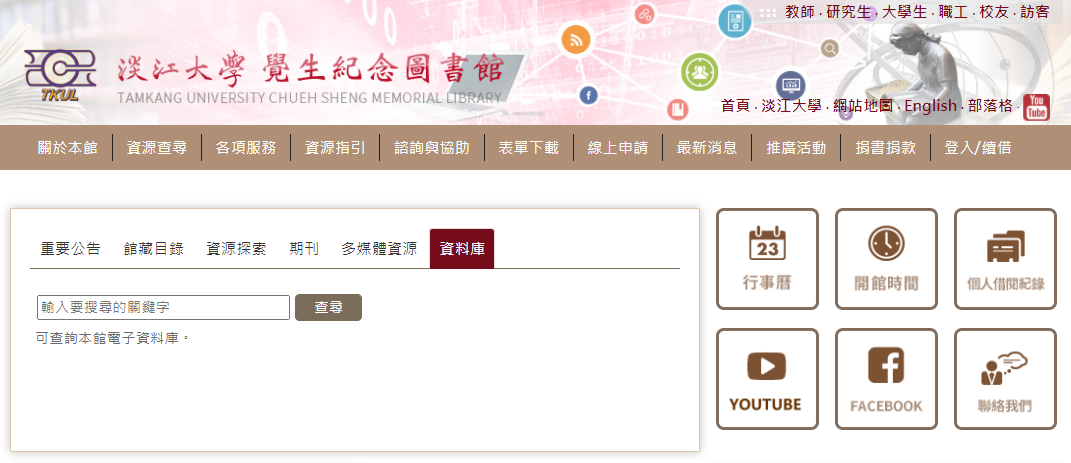 適用時機：只有主題
20
找查達人開始找：資料庫
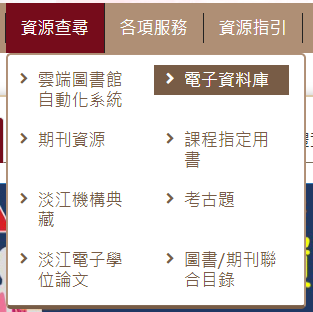 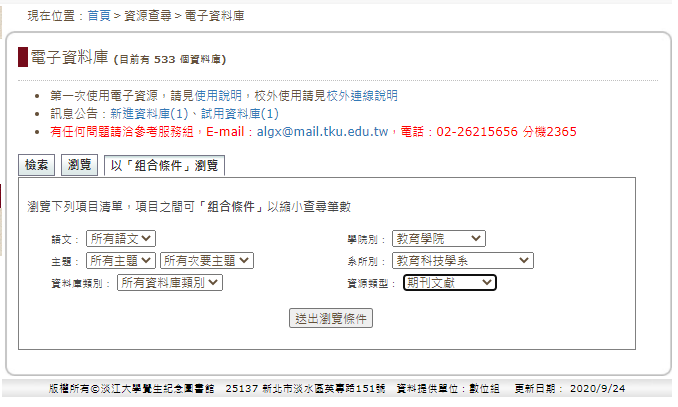 21
找查達人開始找：常用資料庫 (教育學院)
22
找查達人開始找：資料庫
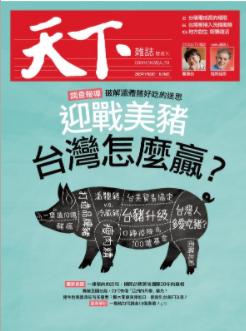 某天，光漢買早餐時，在小7瞥見《天下雜誌》探討瘦肉精美豬叩關議題。趕著上課的他，只記得封面有一隻豬，如若下課後到圖書館，怎麼才能找到那一期的相關全文呢?
Ur
Turn
請利用：
「雲端圖書館自動化系統」找出，並回答：
《天下雜誌》有紙本的嗎? 在哪個樓層?哪個架號?
「迎戰美豬　台灣怎麼贏」刊登在哪一期?有電子版全文嗎?
23
找查達人開始找：雲端圖書館自動化系統
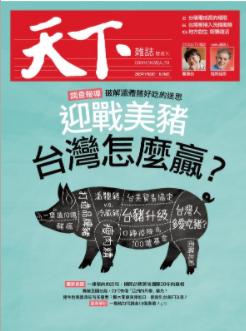 光漢看完《天下雜誌》瘦肉精美豬叩關相關文章後，決定期中報告就針對這個主題繼續探討，請問圖書館還有其他館藏可以參考嗎?
請利用：
「雲端圖書館自動化系統」找出，並回答：
Ur
Turn
光漢以「瘦肉精」、「萊克多巴胺」、「豬肉」等關鍵字，找到中文文獻約幾筆?
其中，有幾筆是電子版期刊全文呢?
24
找查達人開始用：EndNote書目管理軟體
25
找查達人開始用：EndNote書目管理軟體
26
找查達人開始找：資源探索與資料庫
圖書
請準備課堂報告主題「關鍵字」選擇中文電子資料庫(例如「華藝線上圖書館」)找出相關文獻將書目匯出成APA格式
Ur
Turn
請利用：
「華藝線上圖書館」或 「雲端圖書館自動化系統」找出
總共找到多少筆資料？
包括哪些資料類型？
都有電子全文可下載嗎？
27
找查達人開始用：Google Scholar
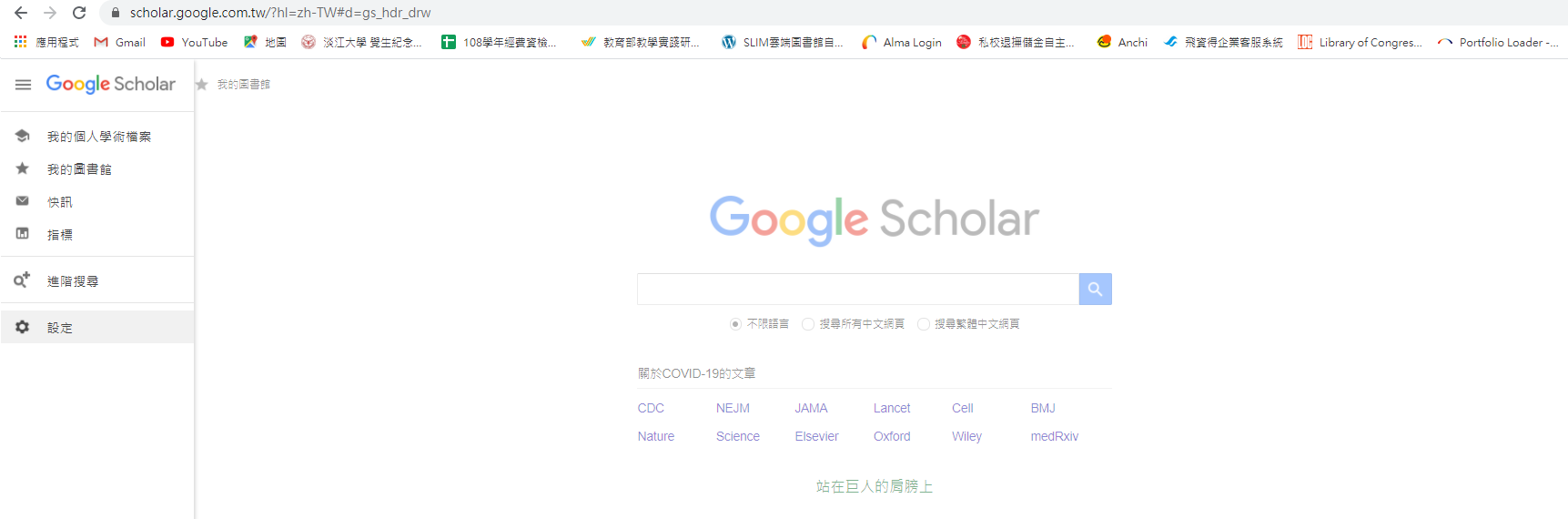 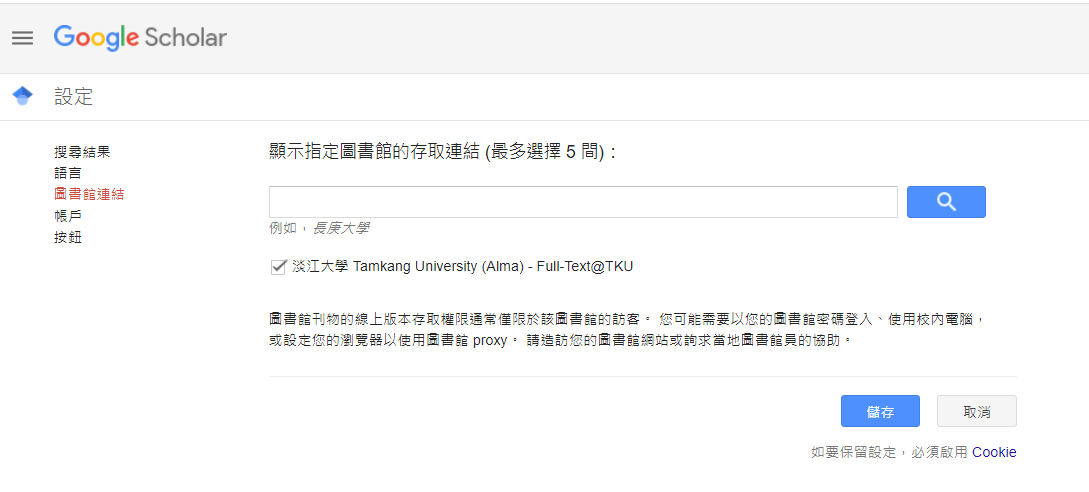 



28
找查達人開始用：Google Scholar
29
找查達人常用功能：我要推薦
每人每月可推薦5筆
善用「我要推薦」，充實館藏資源
30
找查達人常用功能：找無館藏館際借書與複印
線上申請
 全國文獻傳遞服務系統 (NDDS)
付費、合作館多、全年服務
第一次使用，須先申請帳號
西文期刊文獻快遞服務(RapidILL)
付費、快速
親自到他校借／還書
至總館2樓借用合作館借書證
親自前往合作館借／還書
優三聯盟館互借 (可持淡江證件至東吳與銘傳借書)
首頁> 各項服務 > 館際借書與複印
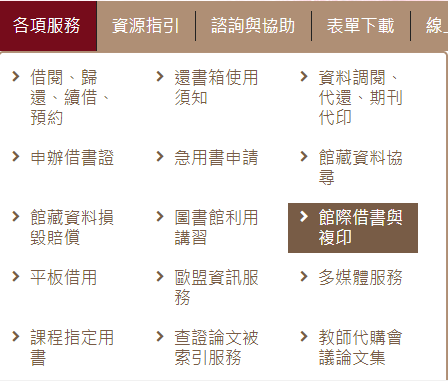 31
找查達人常用功能：「論文寫作與學術倫理」專頁
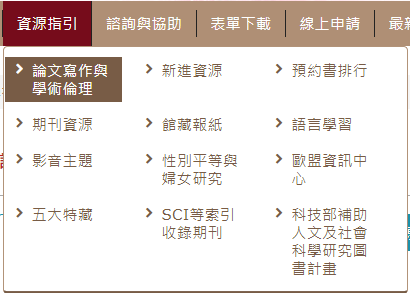 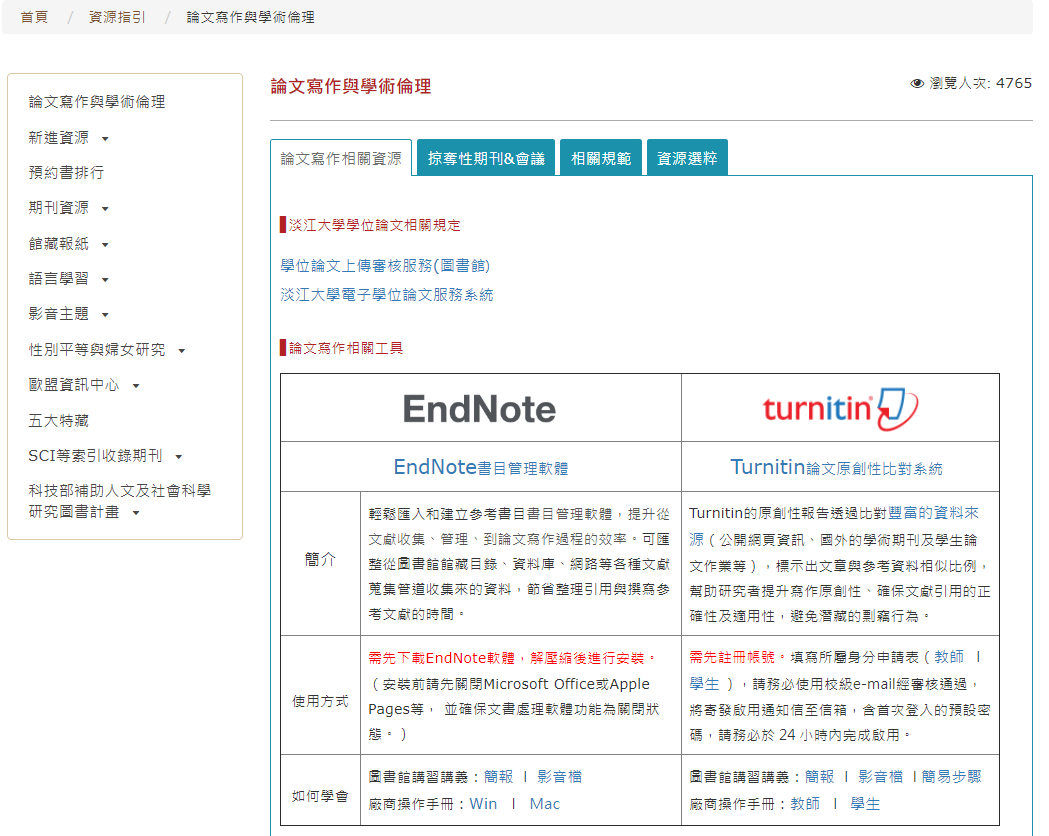 使用資料，請尊重智產權，並確實著錄引用文獻出處來源。
32
「學術倫理」~臺灣學術倫理教育資源中心
33
找查達人常用功能：報名參加「圖書館利用講習」(延伸學習)
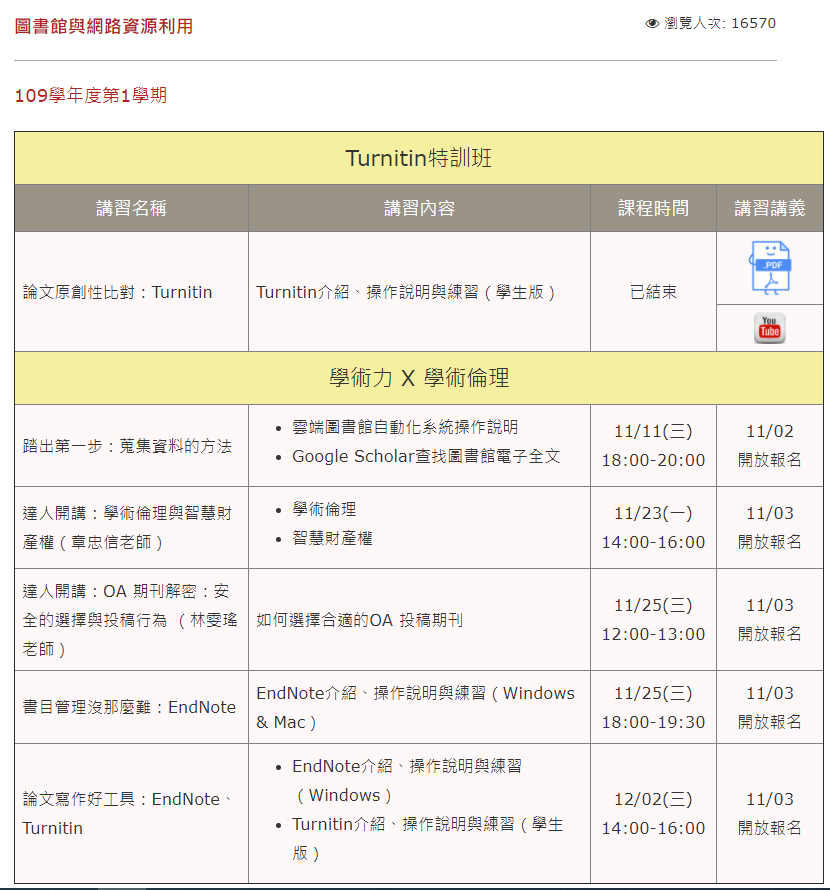 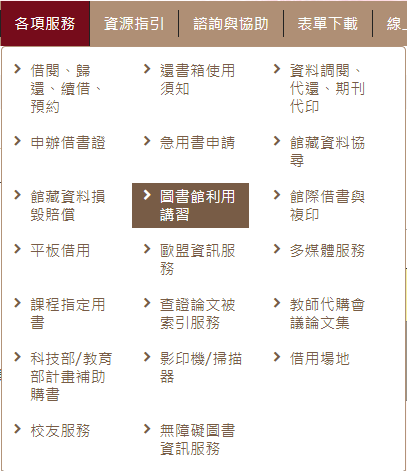 線上報名
一人一機
示範教學
34
諮詢管道
電話諮詢
26215656
分機2365
E-mail
詢問
報名進階課程
圖書館講習
參考諮詢台
總館3F
學習路上，圖書館與您相伴！
35
總結：圖書館都幫您準備好了
36
請填問卷
“
“
I have always imagined that Paradise will be a kind of a Library. 

Jorge Luis Borges 

(1899-1986. Argentine writer)
謝謝您的聆聽
圖書館見